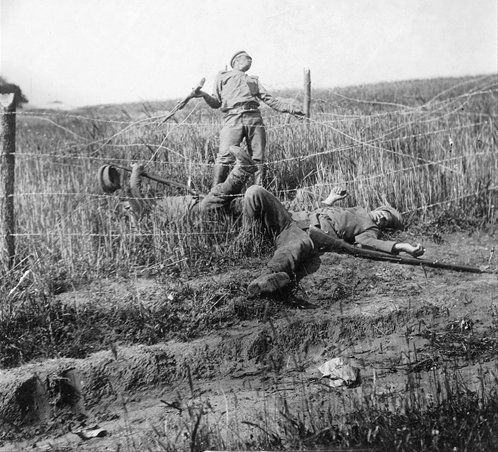 The Bad War
WW1 was an extremely ugly war
Millions of lives were thrown away in pointless attacks that were doomed to fail.
The conditions for soldiers was horrific
The death rates among combat units was extremely high
Today we will look at why
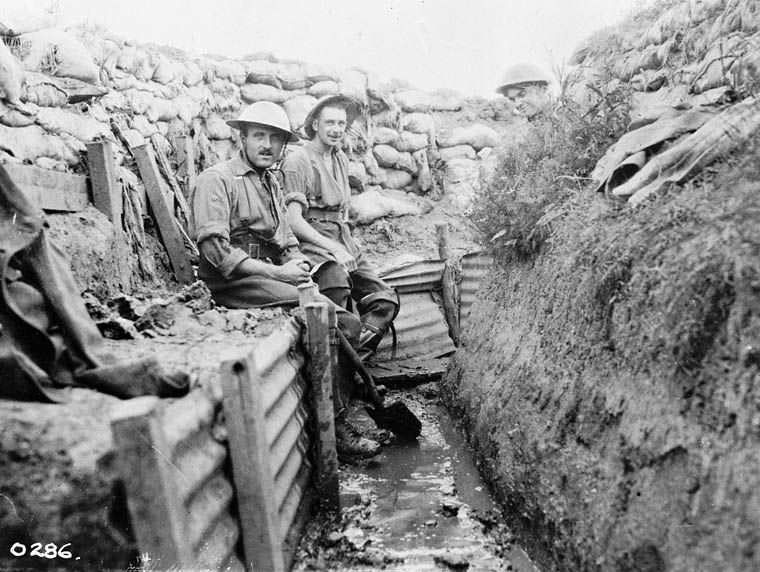 The Bad War
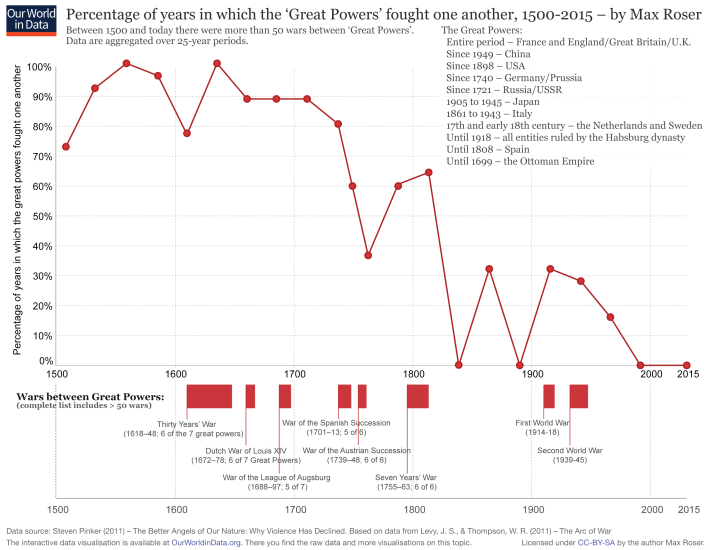 You always prepare for the last war you fought.
There were very few wars from 1815-1914 for Europe to study.
This meant that countries came to World War 1 with VERY outdated views on war.
Legacy of the Franco-Prussian War
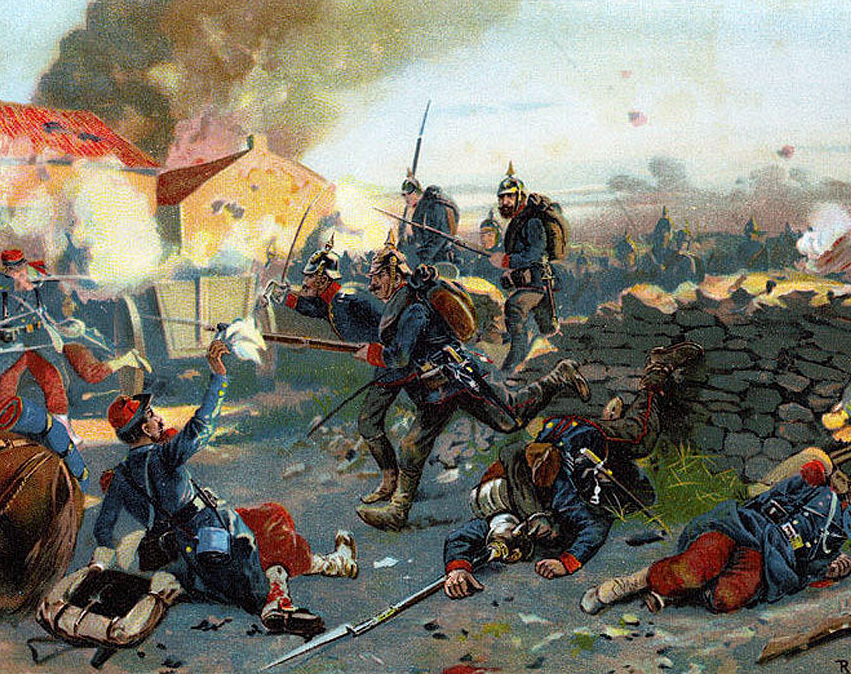 The last major war was in 1870, the Franco-Prussian War.
Prussia destroyed the French army with mobility.
Superior use of trains meant the Prussian army moved 2x as fast and outflanked France in every battle.
Legacy of the Franco-Prussian War
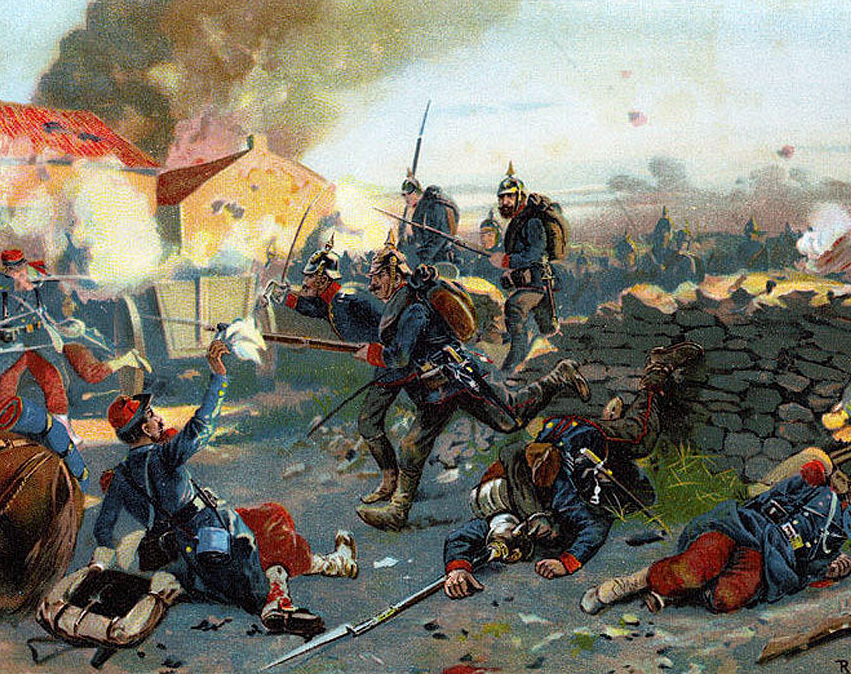 The lessons of the war taught Europe a few things:
Trains and speed were the key.
Only by aggressively attacking could you win.
The war would be short.
The first to mobilize would have a huge advantage.
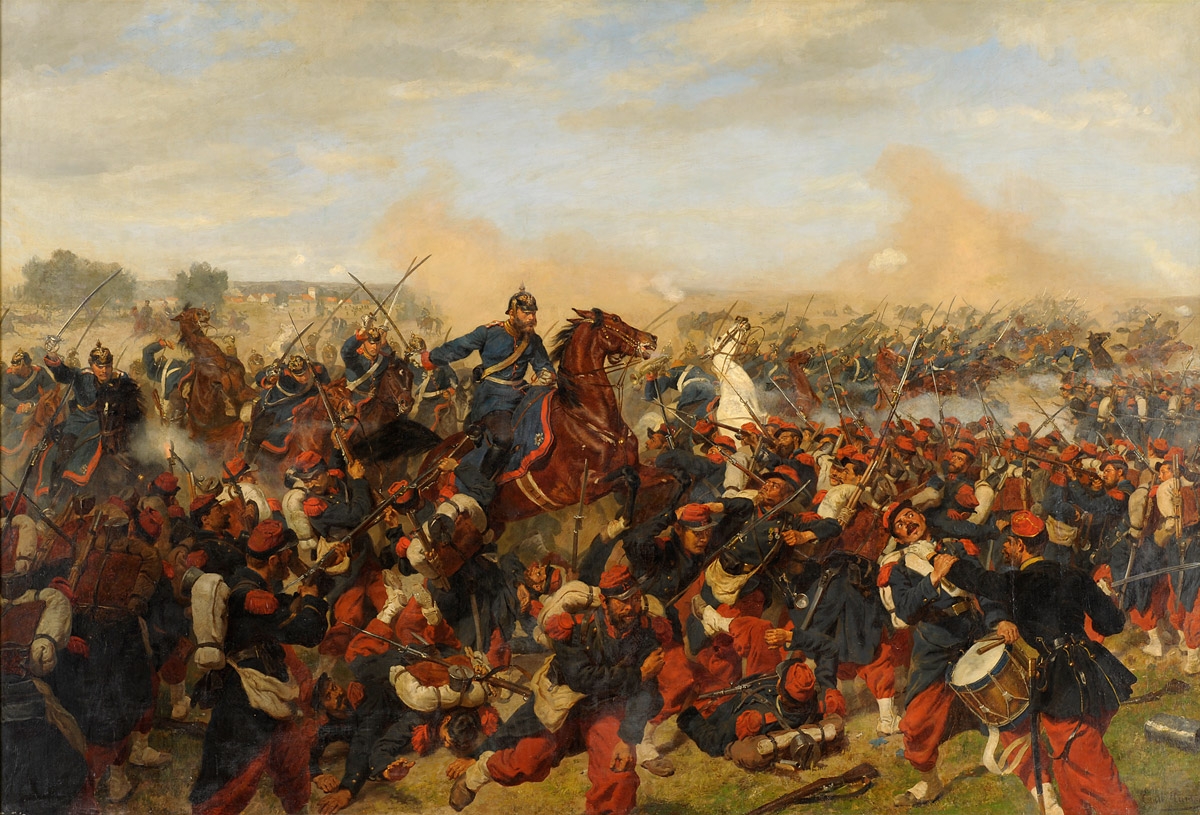 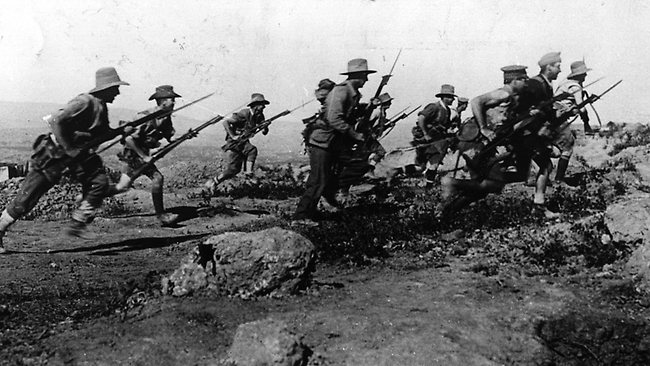 The standard method for attacking a position was still the infantry charge.
But three critical technologies were invented that made that rather hard.
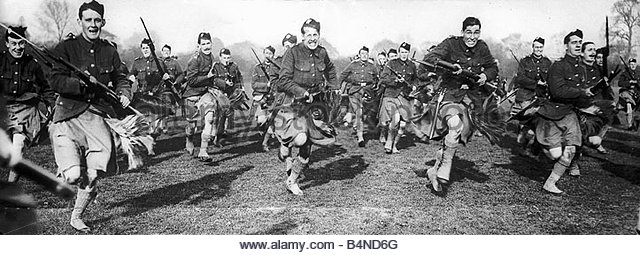 Machine Guns
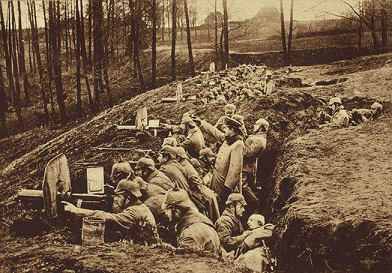 The Machine gun made it very hard to advance across open terrain.
Could gun down dozens of charging soldiers at once.
Really doesn’t help much on attack as people in a trench are protected from direct fire.
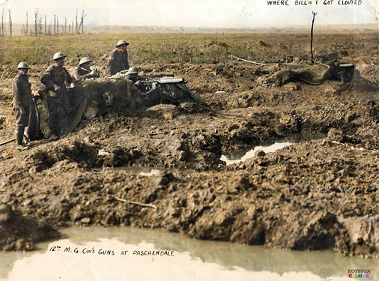 Barbed Wire
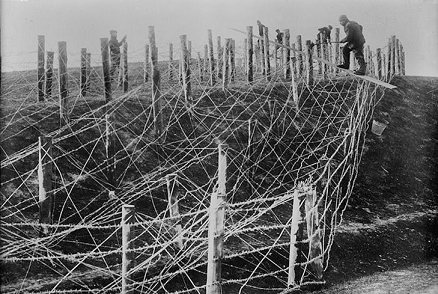 Enormous tangles of barbed wire made it very hard for soldiers to advance.
Unlike other barriers, you can still shoot through barbed wire.
Can be constructed easily and quickly (often built in a single night)
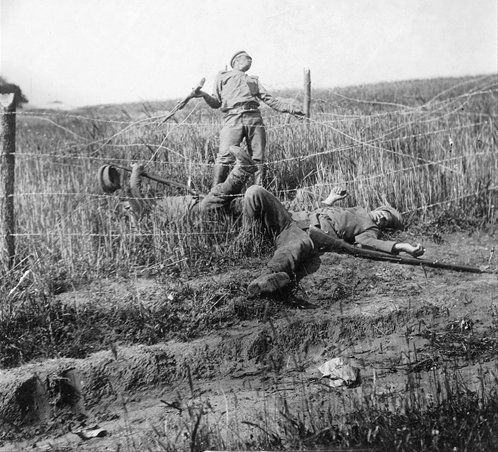 Artillery
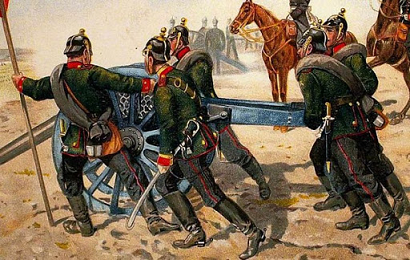 Artillery had changed massively since the Franco-Prussian War
Huge cannons could fire from miles away
Could be put behind hills where it was very difficult to return fire
Exploding shells made them far deadlier against infantry
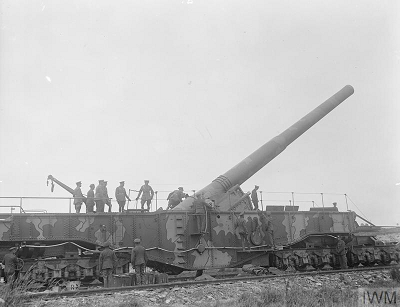 Artillery
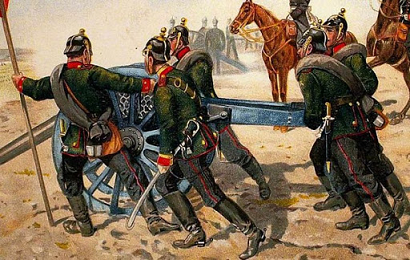 Pre-war artillery
https://www.youtube.com/watch?v=MjUjYR-hbY0
(0:55)

Ww1 artillery
https://www.youtube.com/watch?v=IUQpSiG0yuw
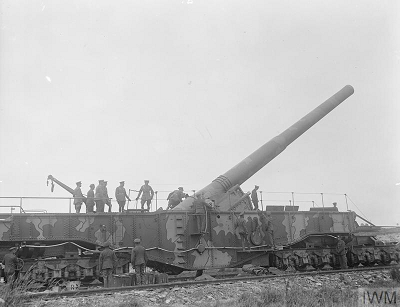 Trenches
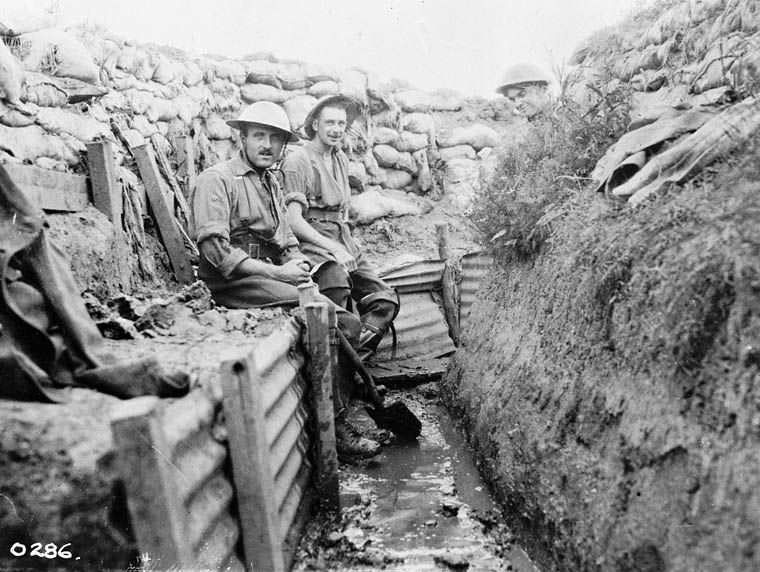 After the failure of the war plans, both fronts turned into a series of “trenches”
A trench is just a hole in the ground.
Over 30 million men would live in these holes and 4 million would die in them over the next 4 years.
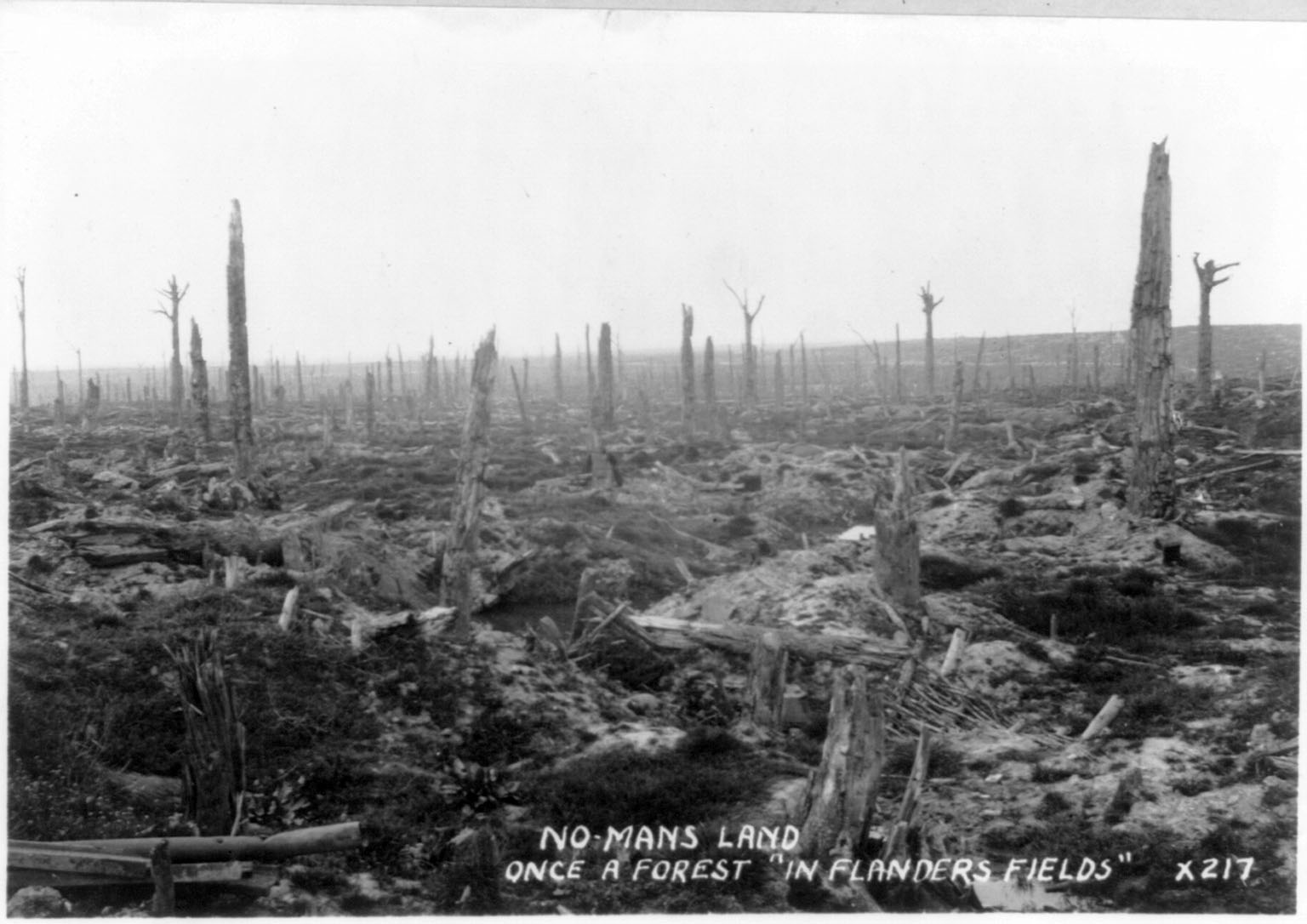 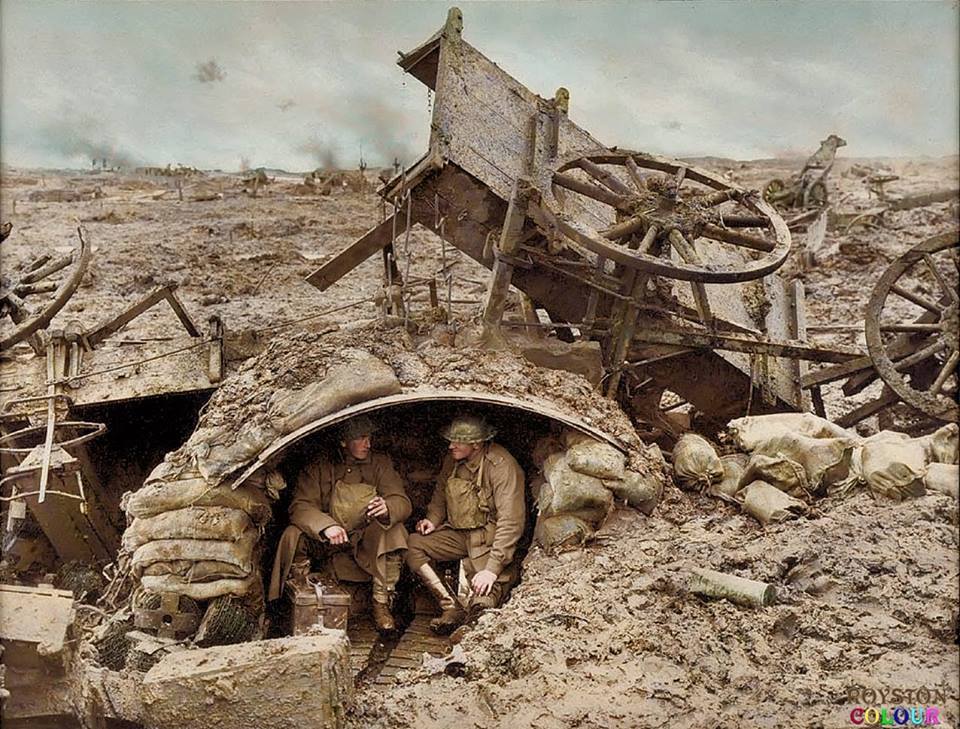 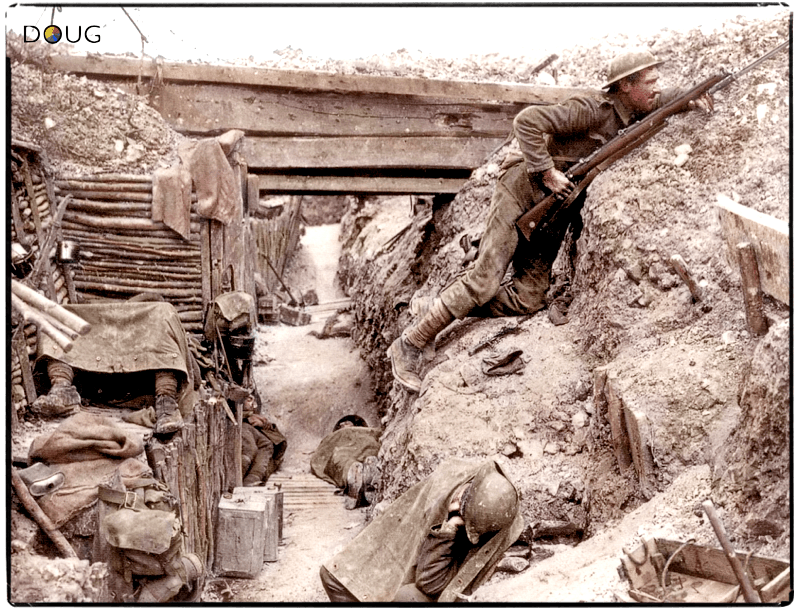 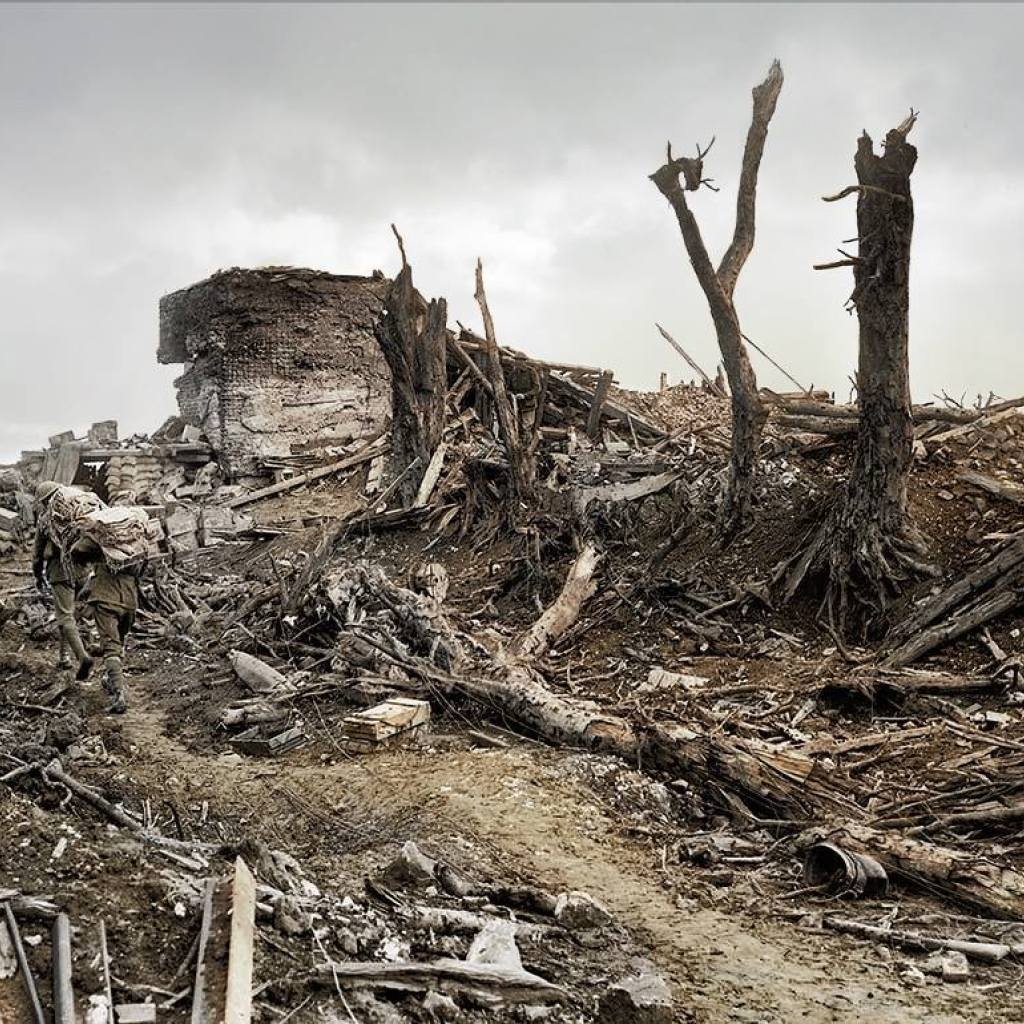 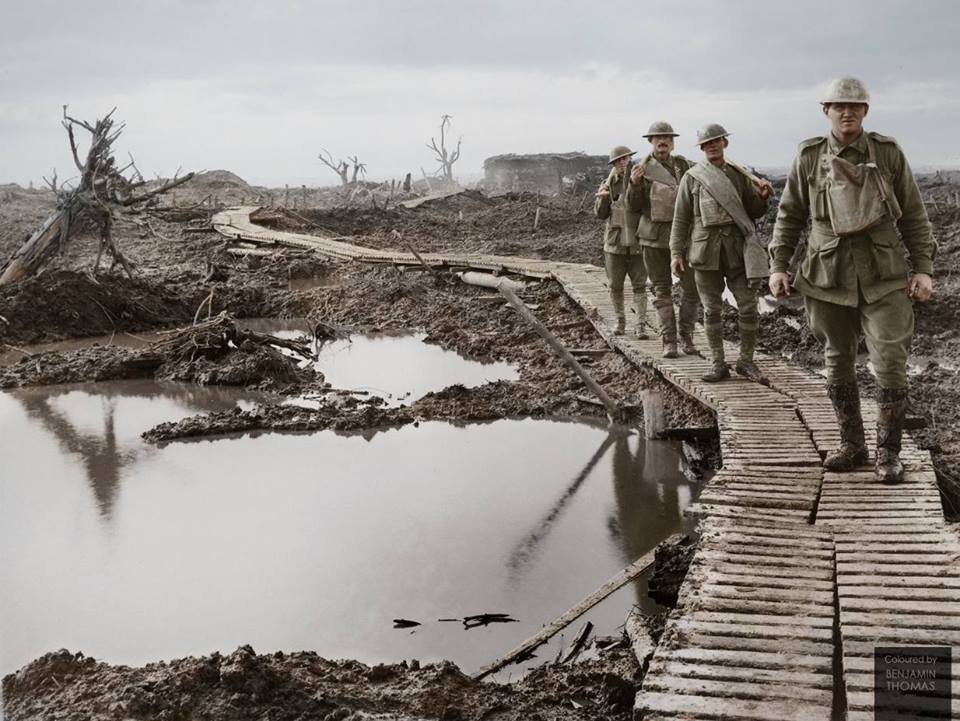 Horror Stories of the Trenches
Couldn’t leave for days/weeks
Couldn’t fight back
Trench Foot would rot people’s feet
Rats
Mud and sewage mixed
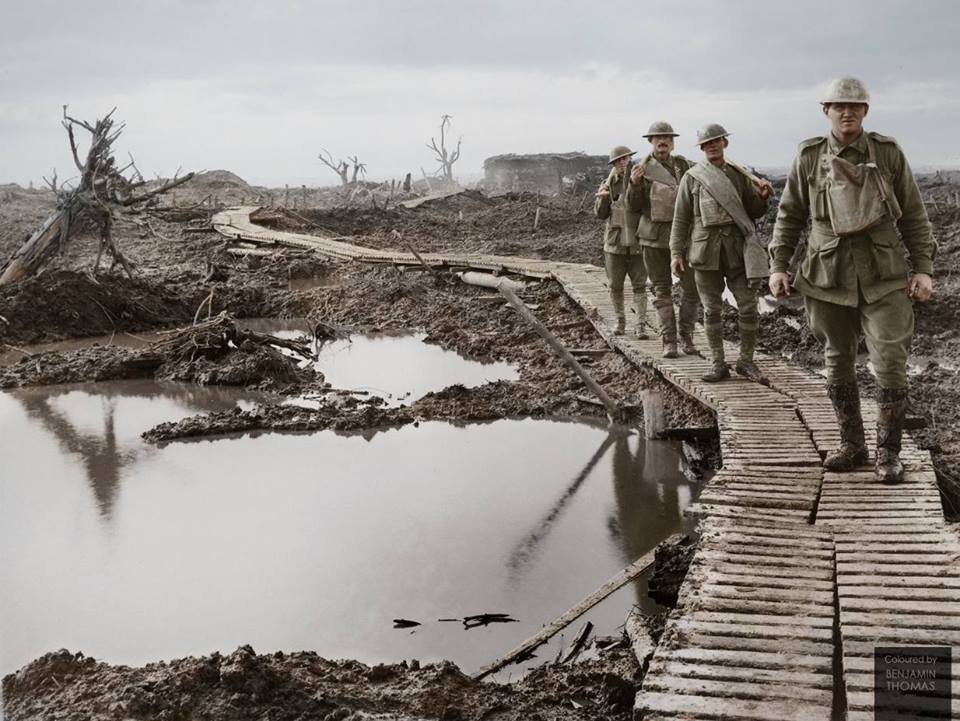 Trenches
While horrible to live in, trenches were very hard to take.
Defensive weapon technology had grown dramatically.
Offensive tech or tactics hadn’t yet caught up.
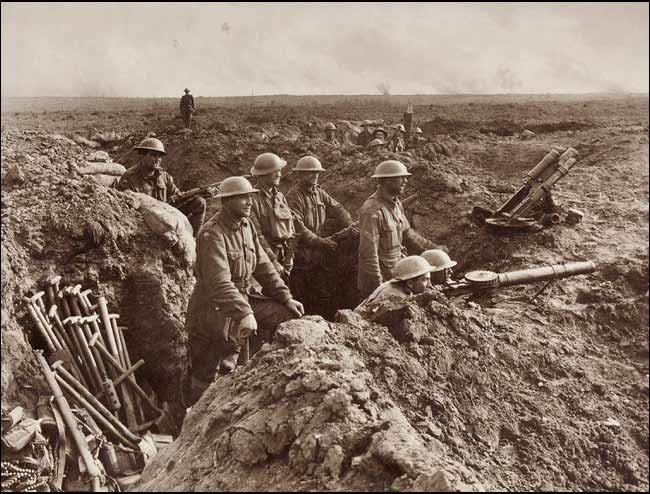 How do you take a trench?
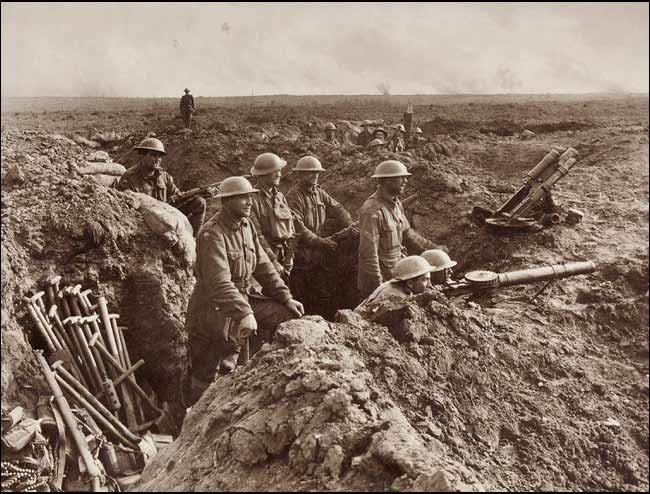 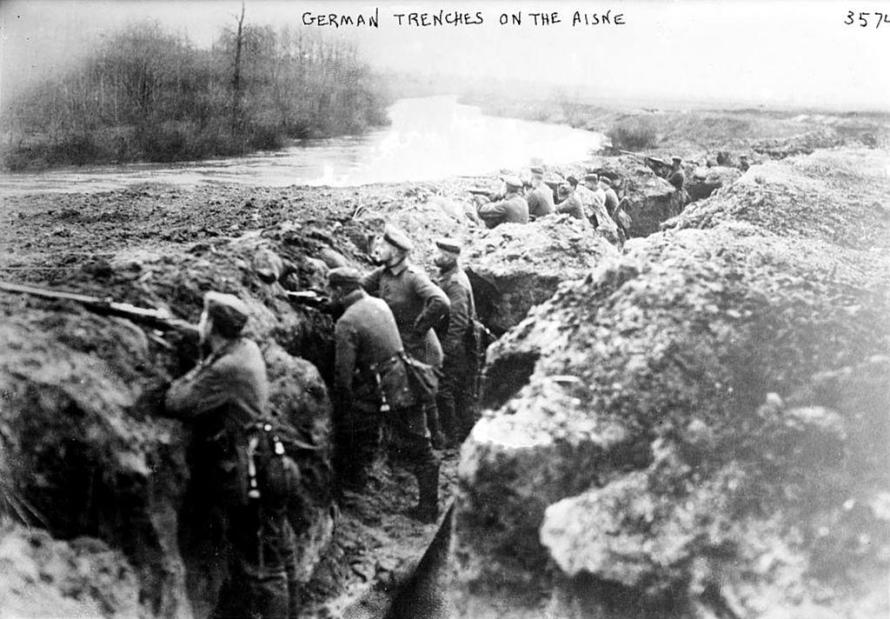 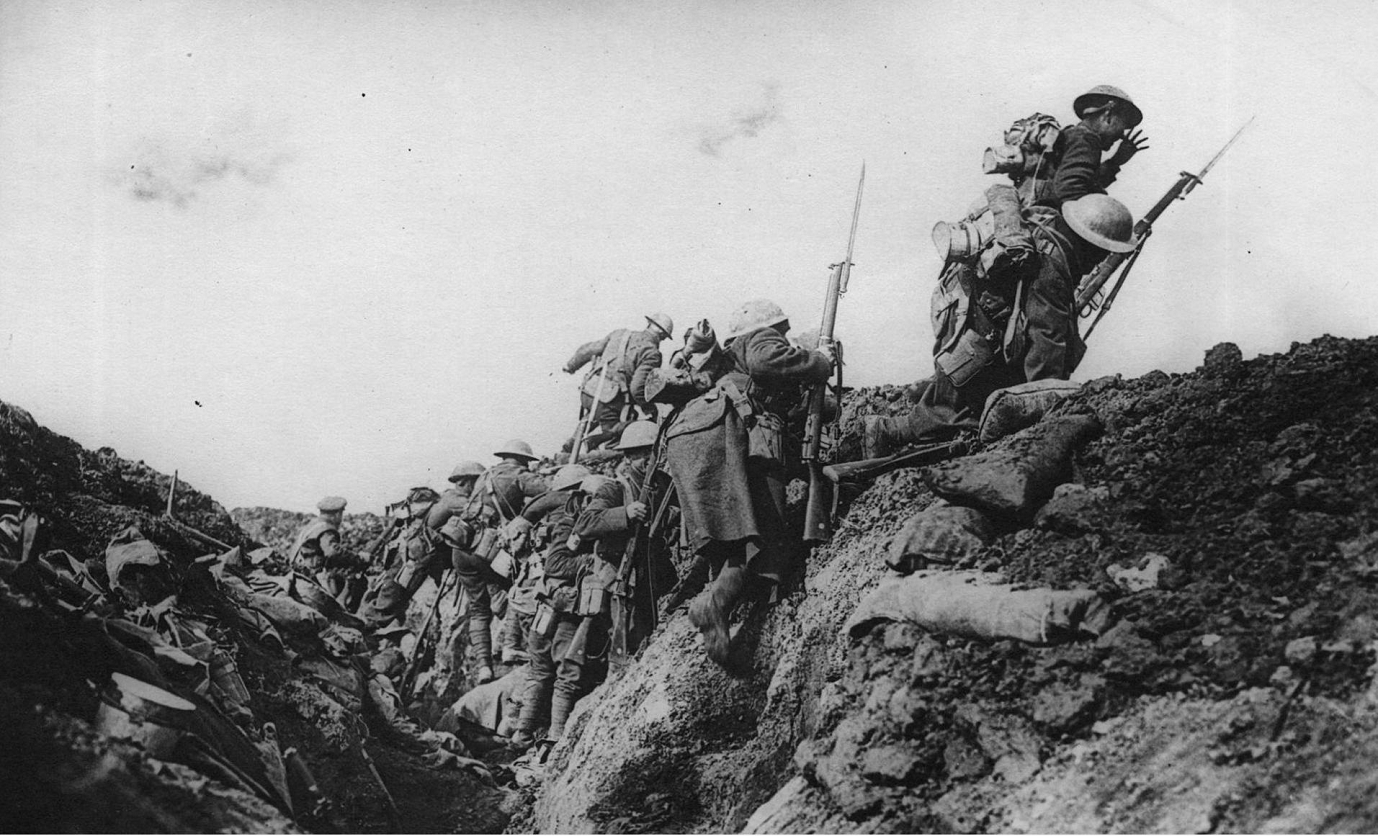 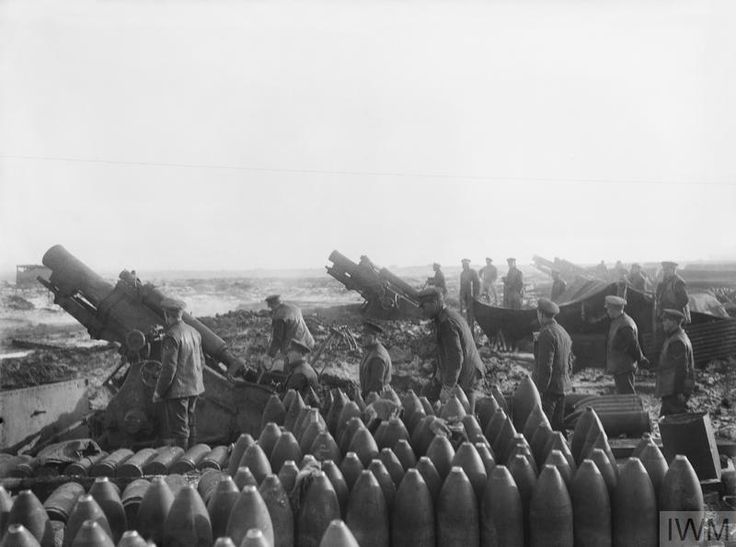 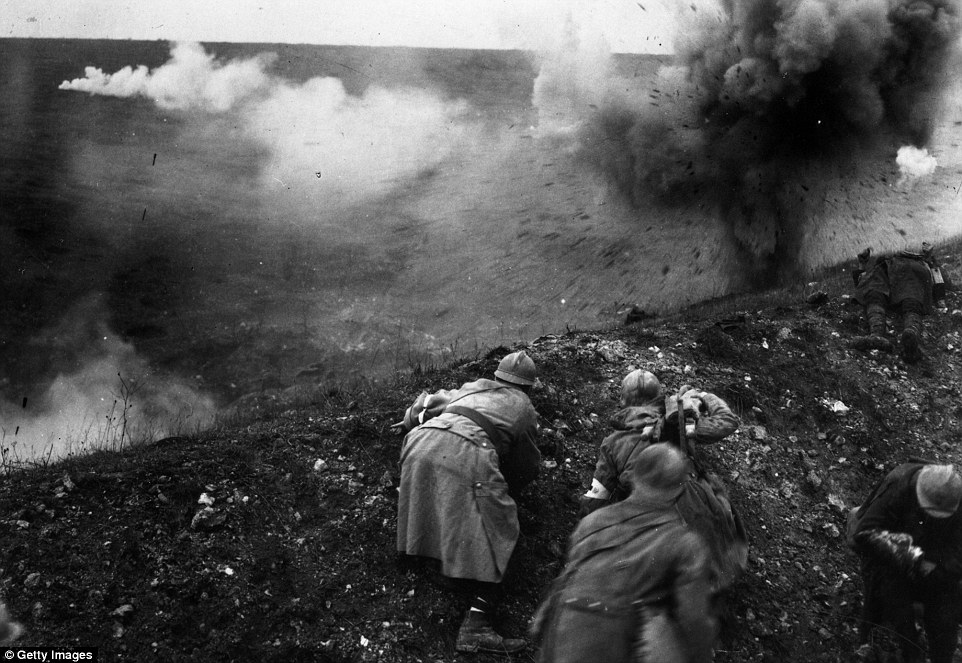 Trench Warfare
https://www.youtube.com/watch?v=XOwsvDQiVJI
(1:50-4:45)
Air Warfare
The first war where planes were used heavily.
Air warfare was almost completely invented by this war.
Extraordinarily high fatality rates for pilots.
1 in every 3 pilots to serve on the Western Front died.
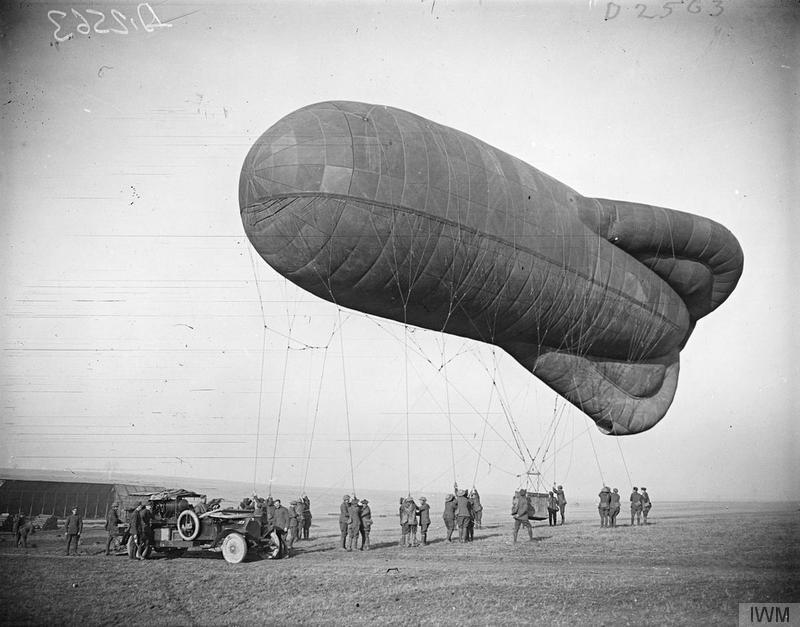 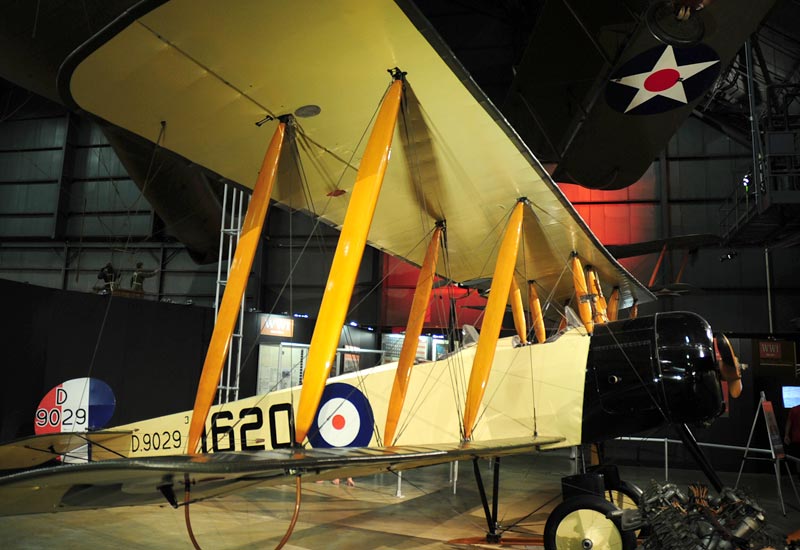 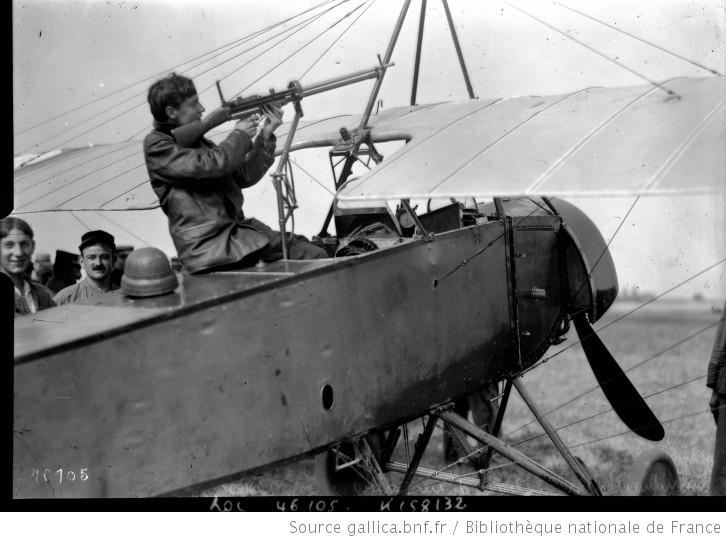 https://www.youtube.com/watch?v=VX3fDlR-SDw

Fun video if you want to watch
FUN FACT
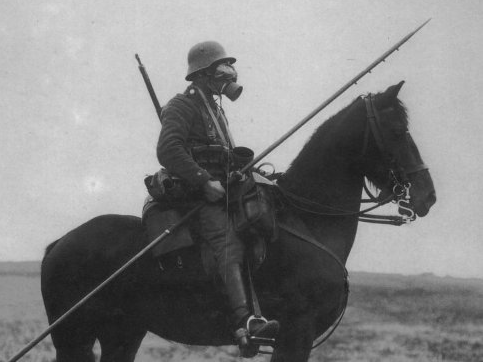 How long did it take for people to start putting parachutes in planes?

The parachute would not be given to German pilots until 1918, the last year of the war. The allies wouldn’t get them until after the war
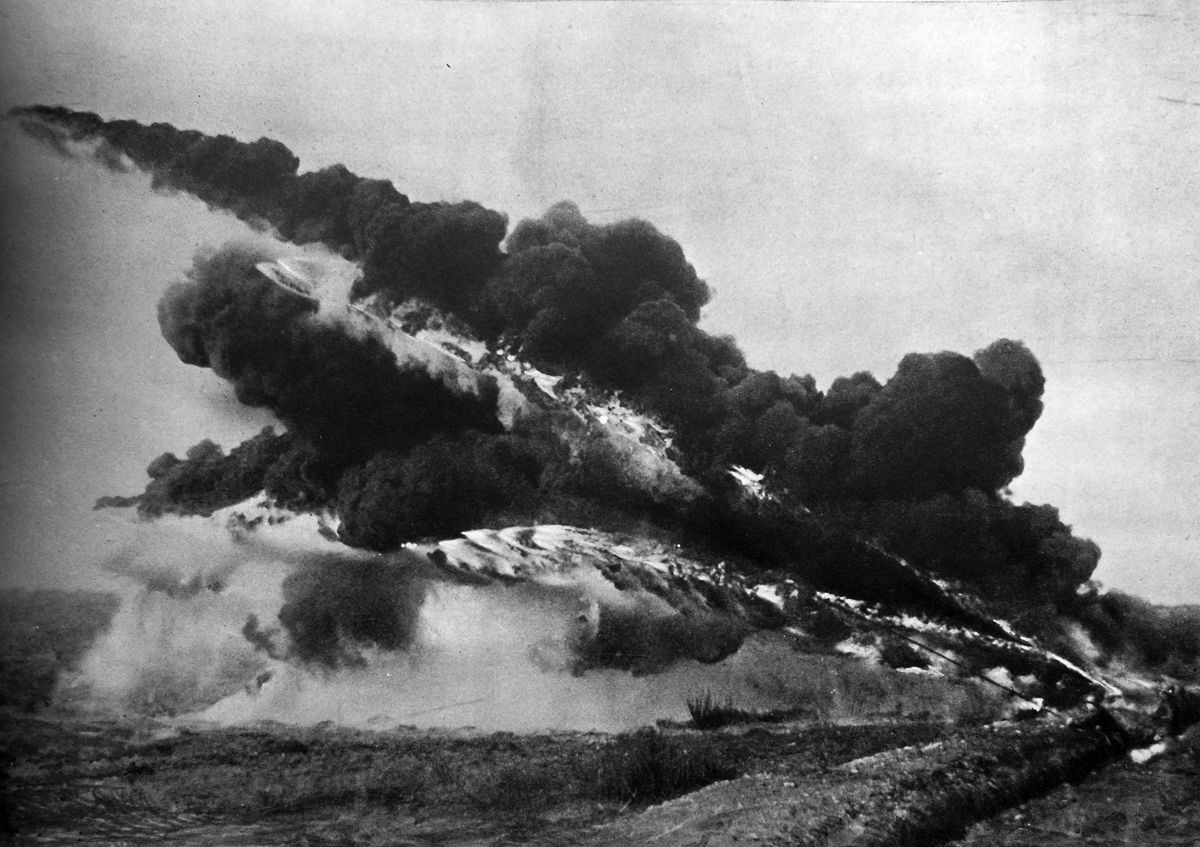 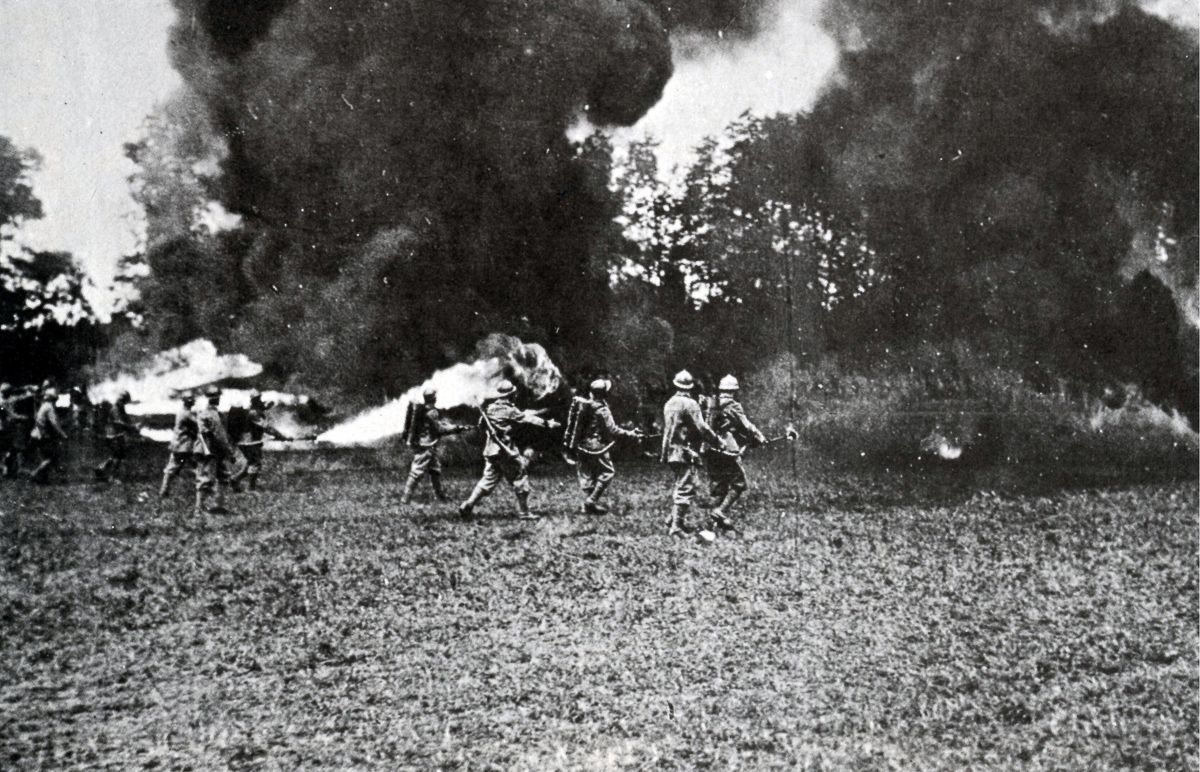 Flamethrowers
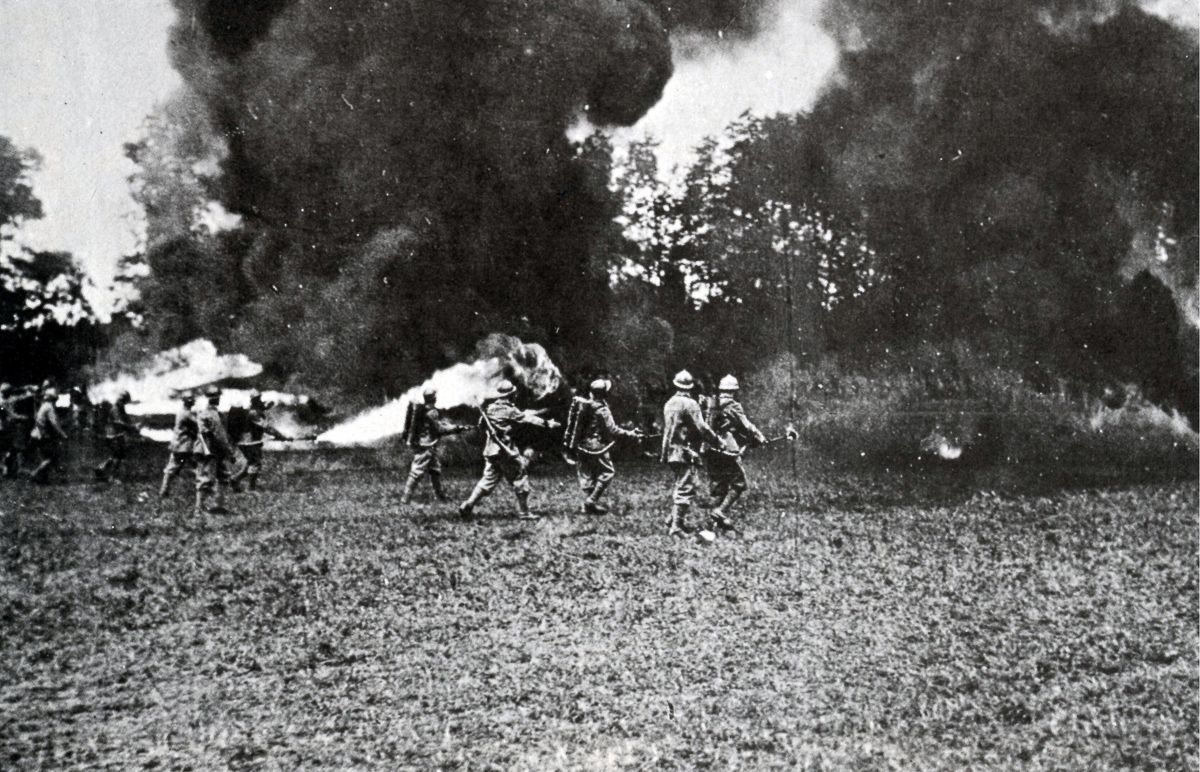 Used to clear trenches. First used by the Germans in 1916.
Could shoot fire around 20 yards.
Kills by burning people alive
Poison Gas
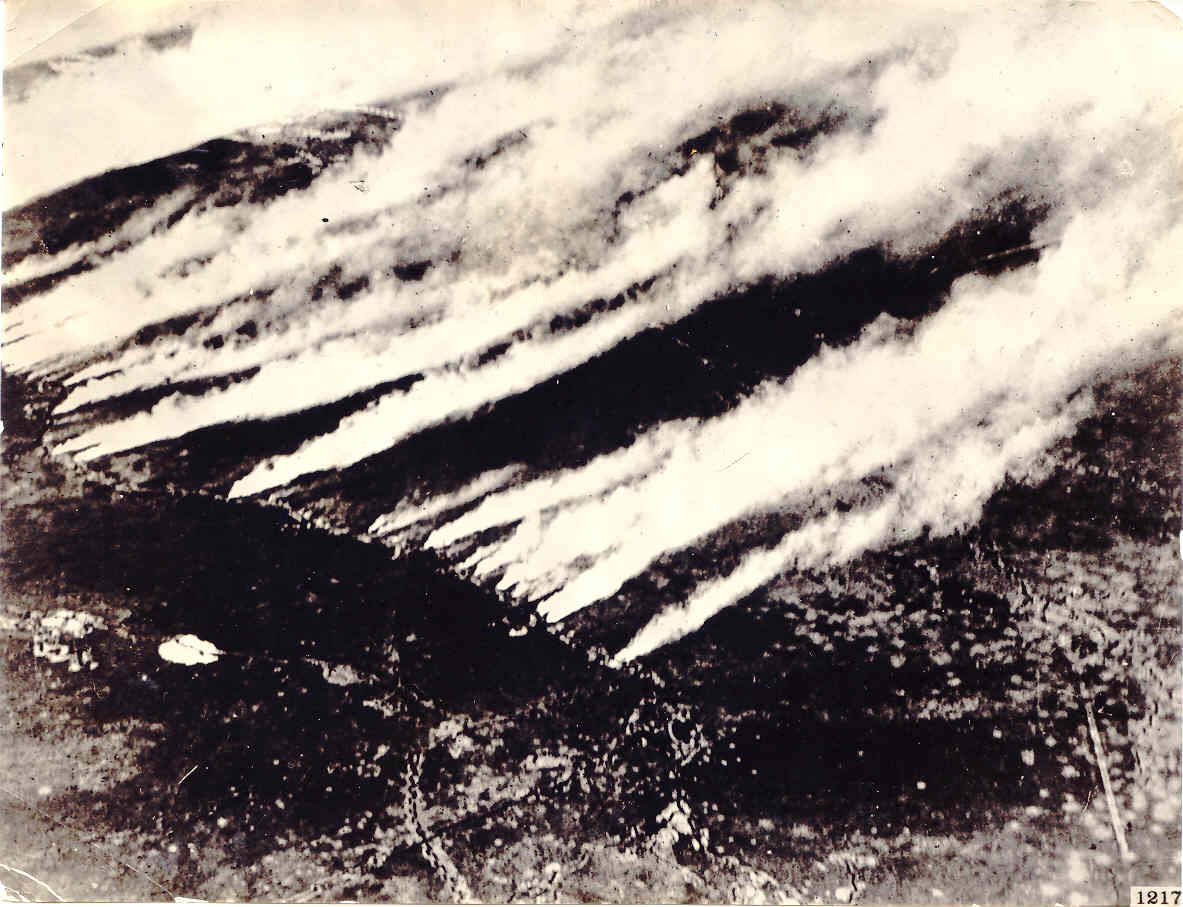 Poison gas was heavily used after its invention in 1915
Was, for soldiers, the worst weapon of the war.
Condemned by the Entente as a crime against humanity
But the Entente quickly started using it as well
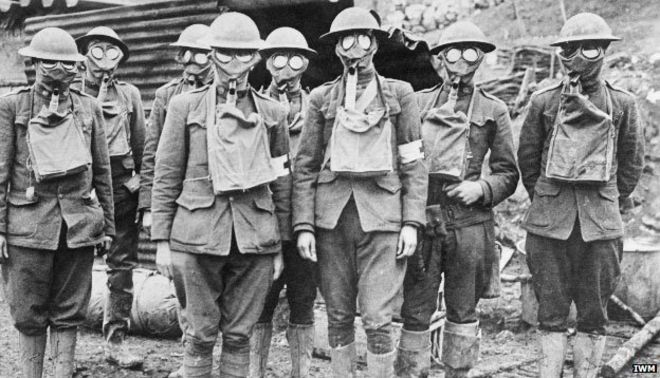 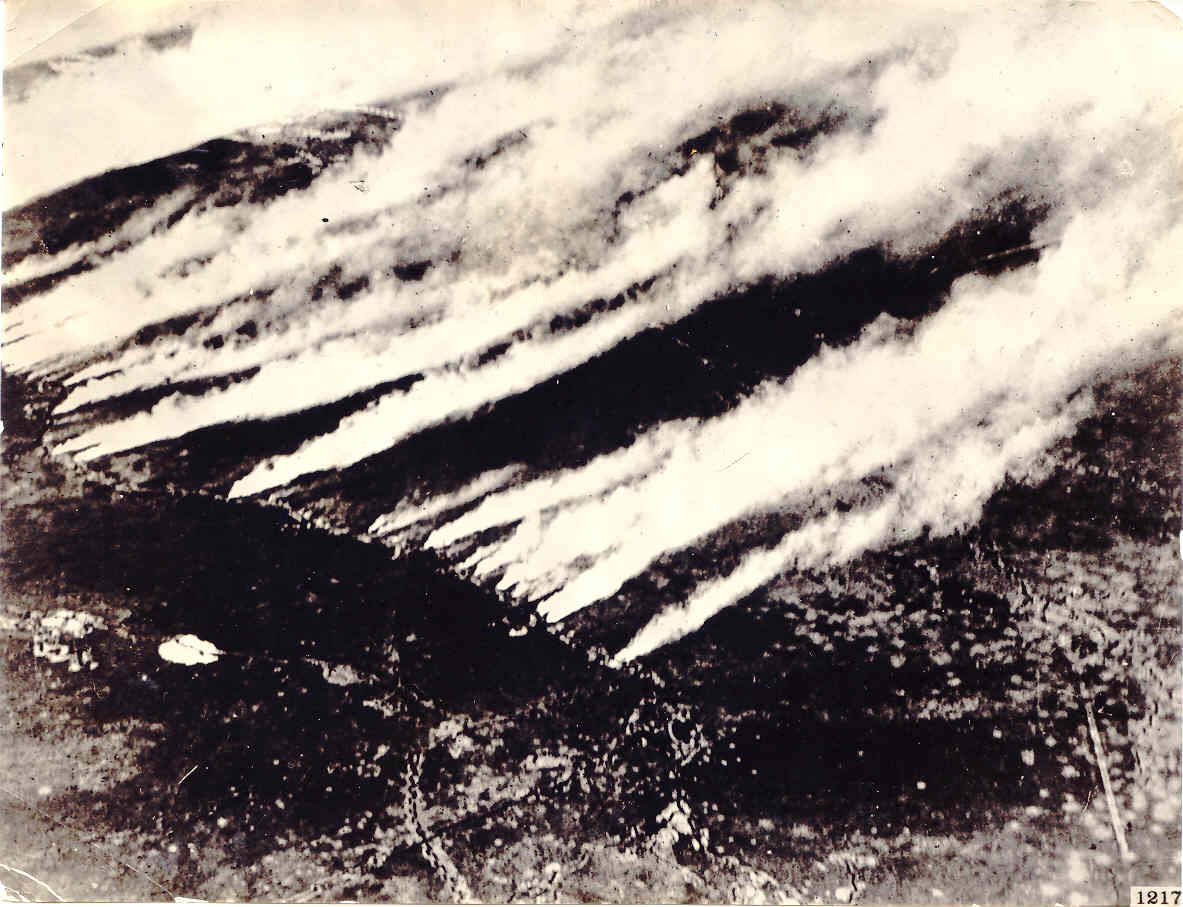 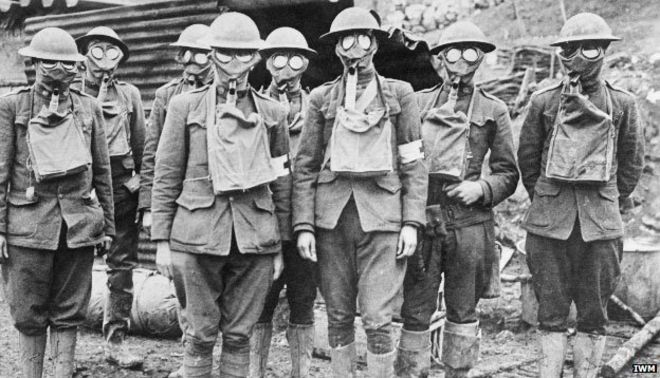 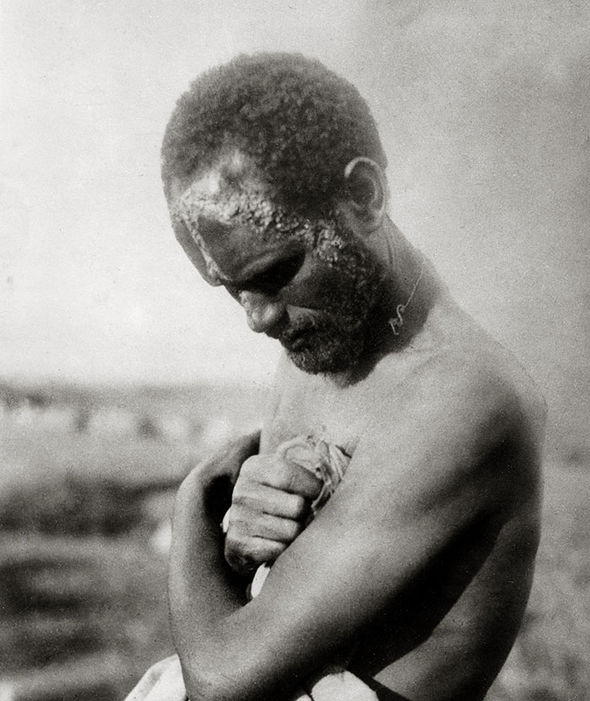 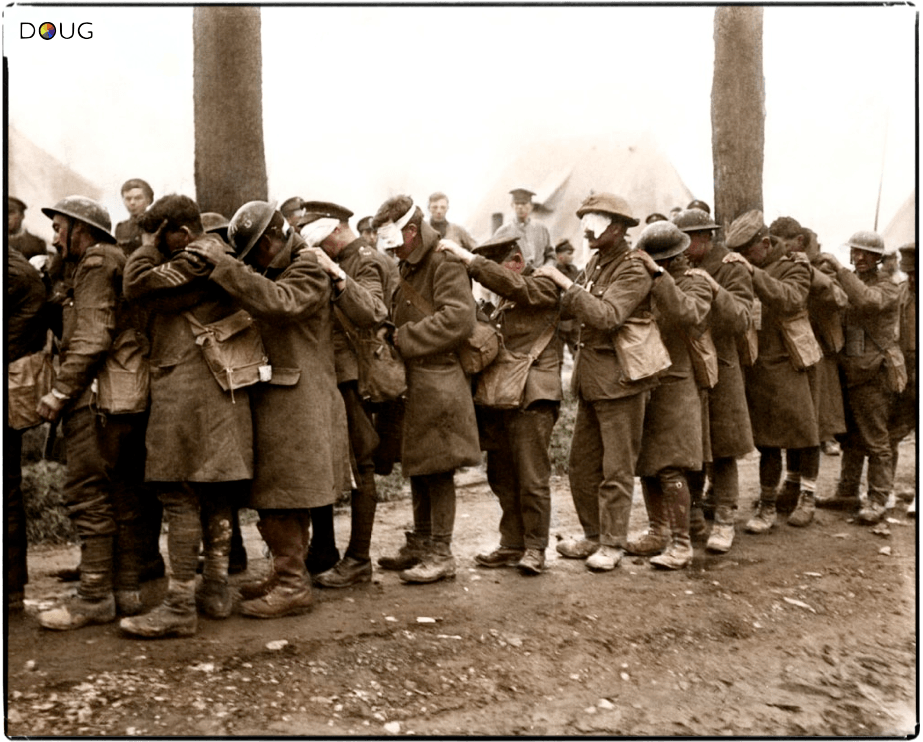 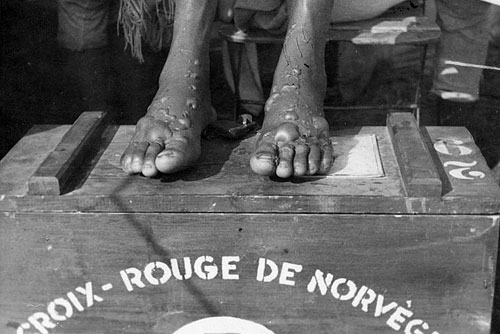 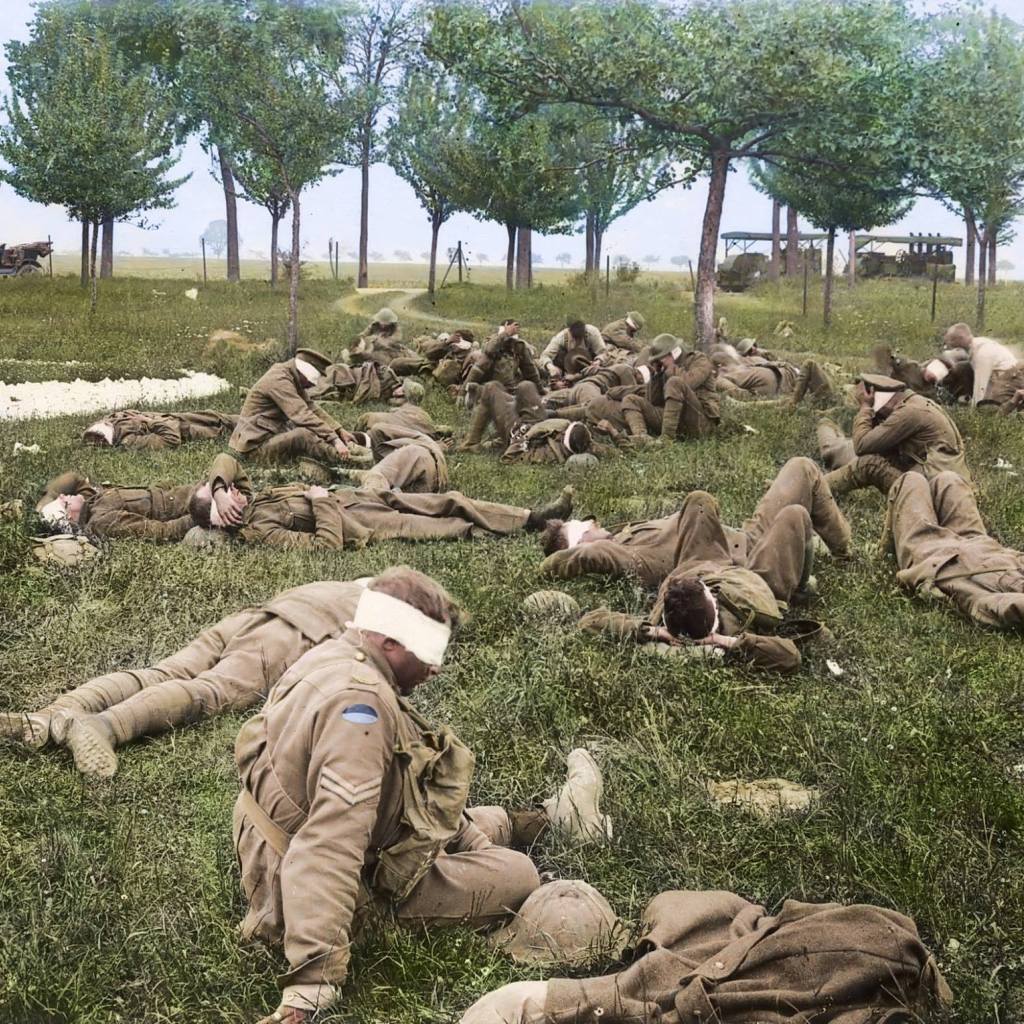 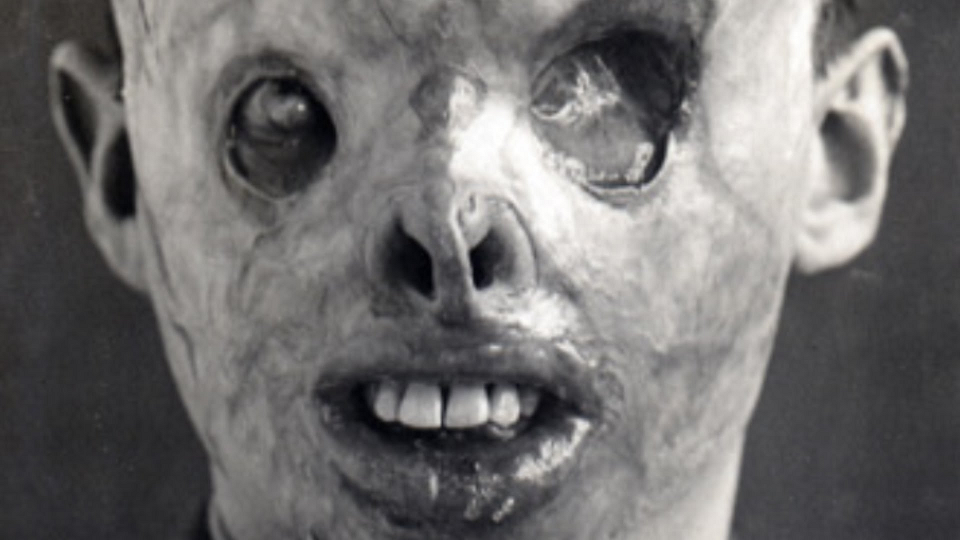 Tanks
The most decisive weapon of the war was the tank.
For the first time, a weapon was created that could solve trenches.
Invented late in the war.
Between ww1 and ww2, the tank quietly ended the era of defensive dominance.
The next war would be all about offense.
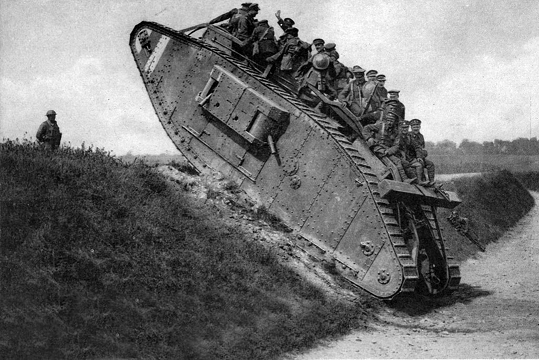 FUN FACT
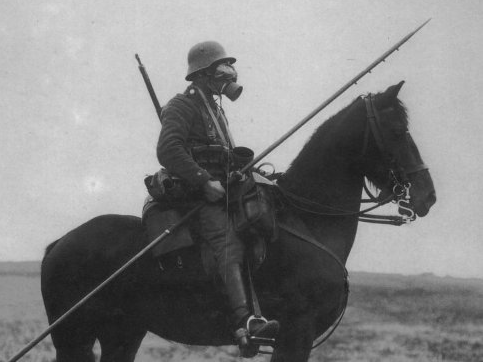 By the end of the war, the English and French had built around 6500 tanks between them. How many did the Germans build?

20
Shell Shock
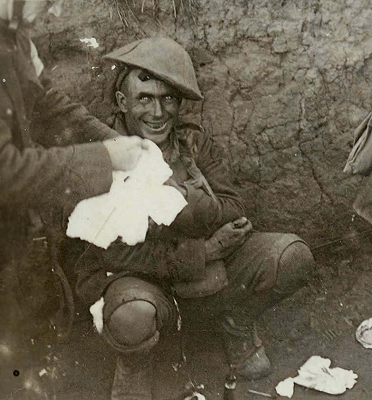 Many soldiers suffered an anxiety disorder known as shell shock.
Similar to PTSD or Combat Fatigue.
For many, it was completely debilitating.
Shell Shock
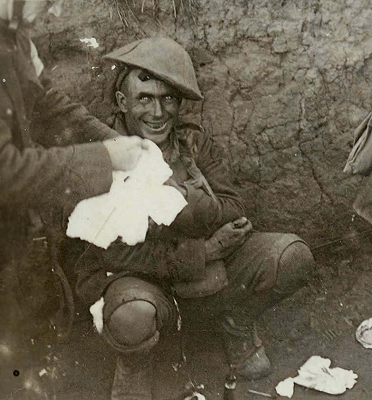 https://www.youtube.com/watch?v=yQD7ffTIhTM

https://www.youtube.com/watch?v=IWHbF5jGJY0